HERStorytelling the unheard stories of York’s women.
Sarah Smithson 1845-1928.
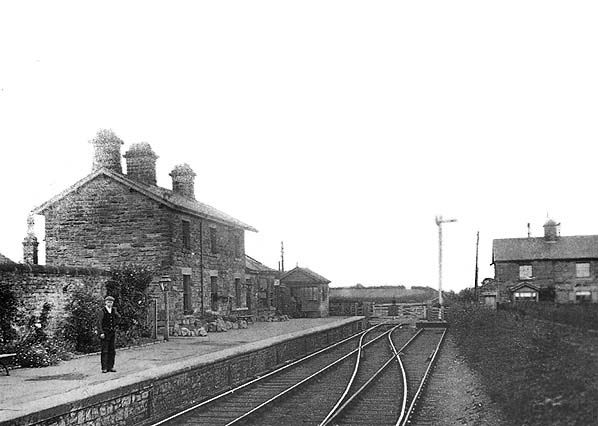 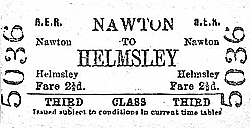 Early life
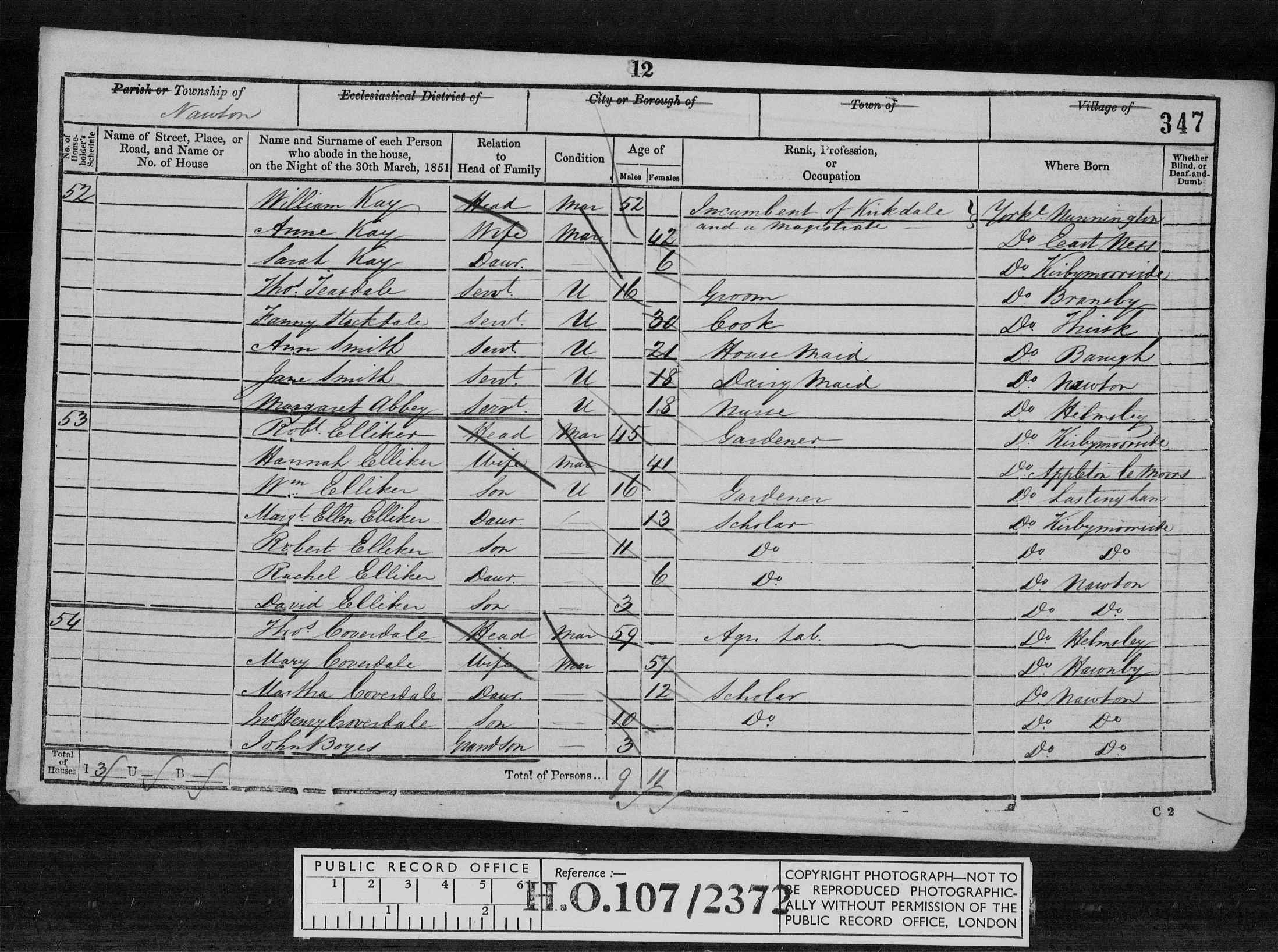 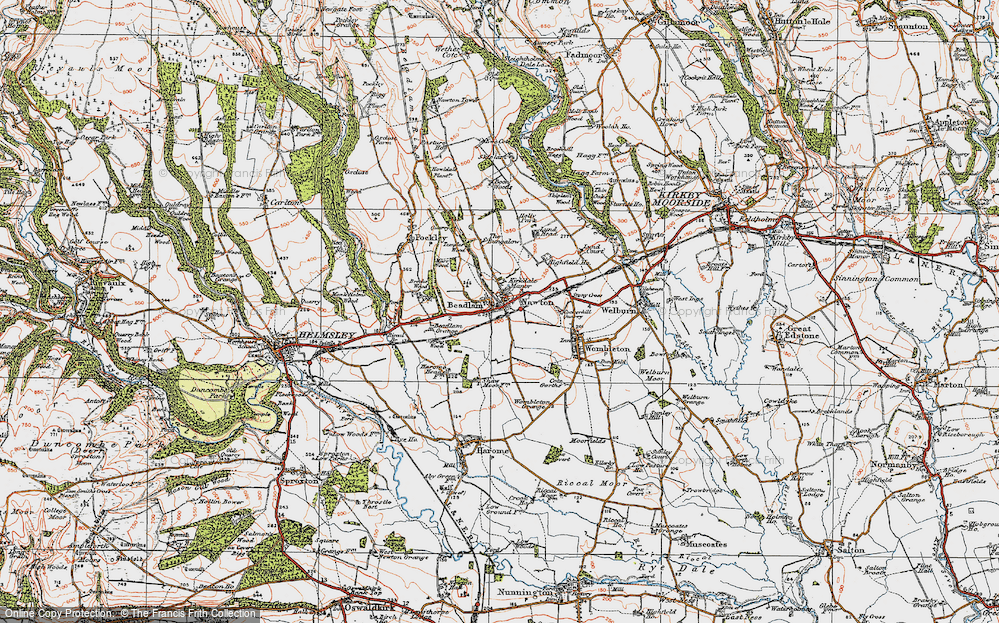 education
Mrs. e. w. smithson.
Adult life
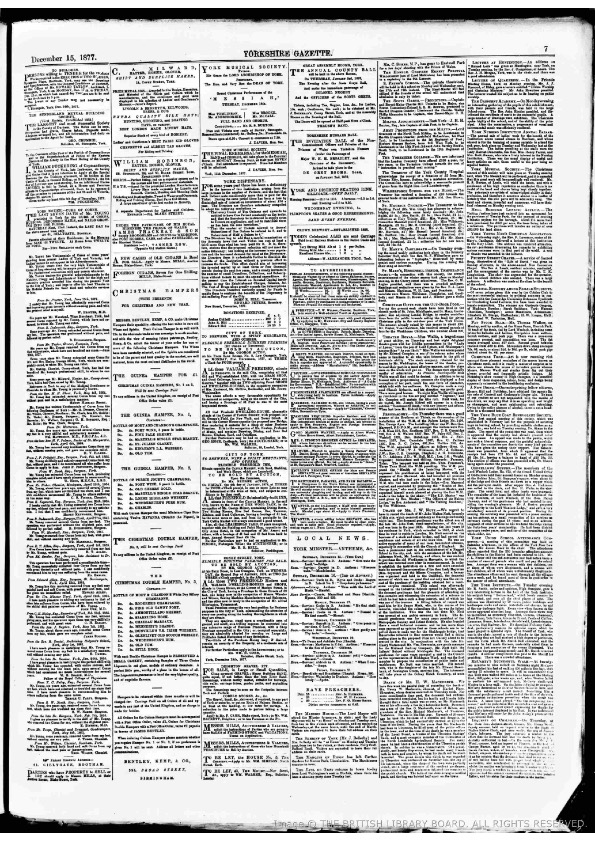 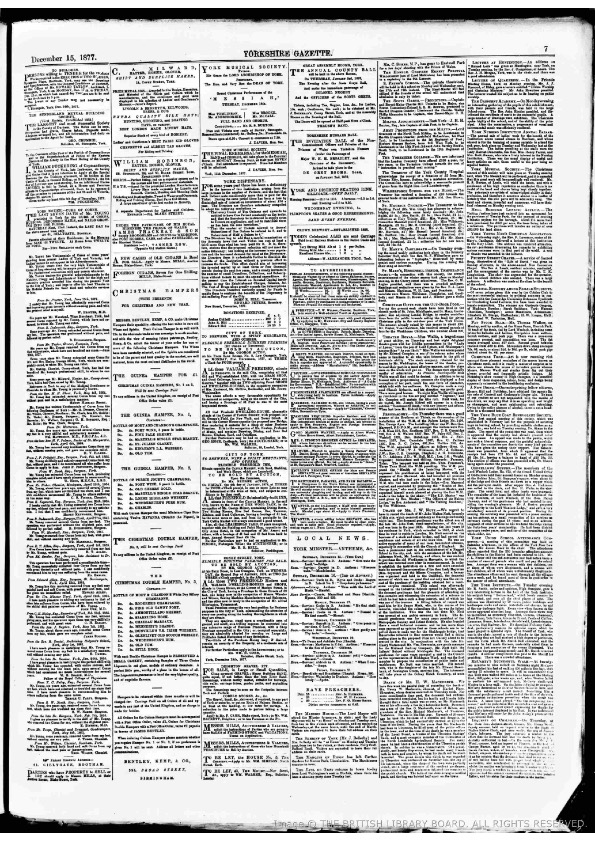 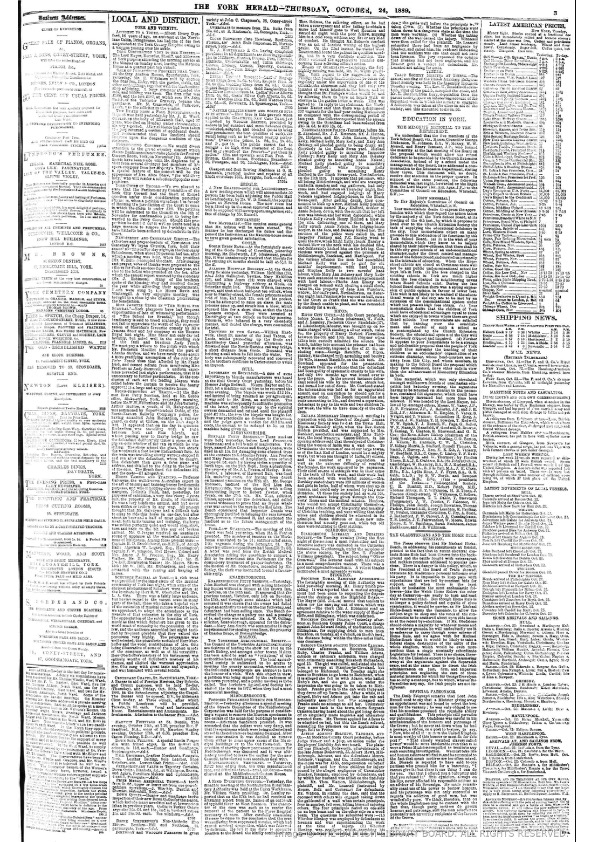 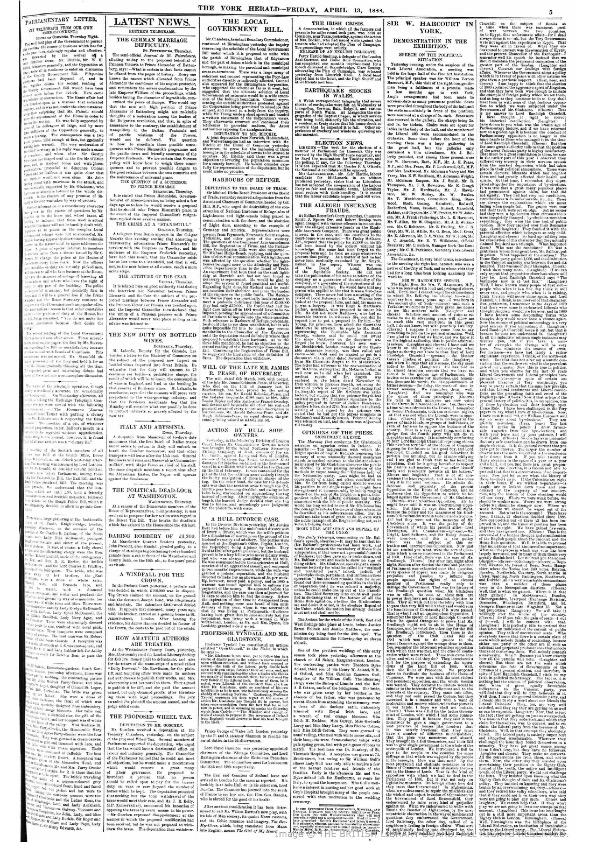 Political career
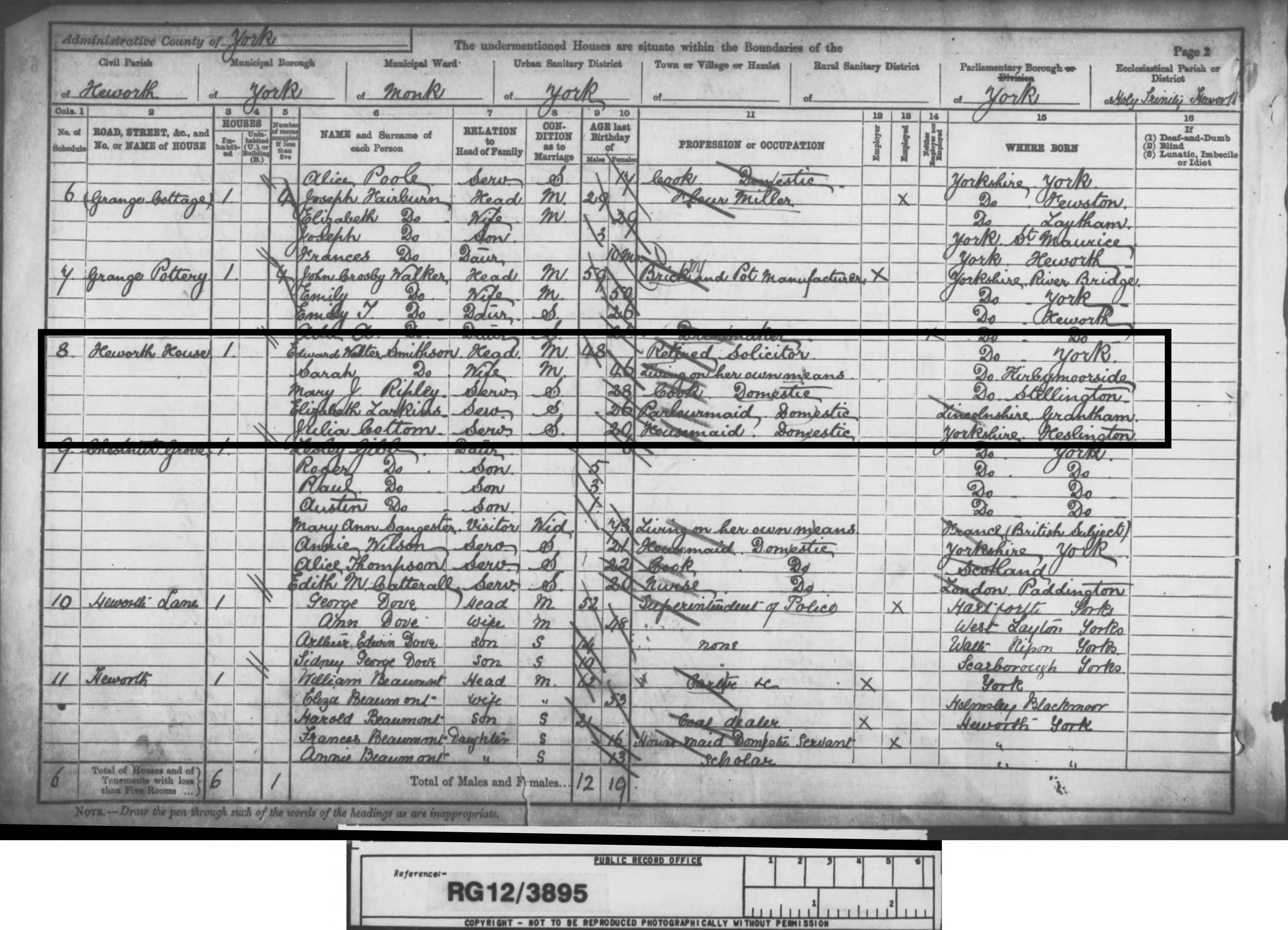 heworth
Death certificate